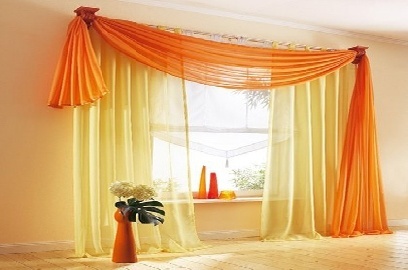 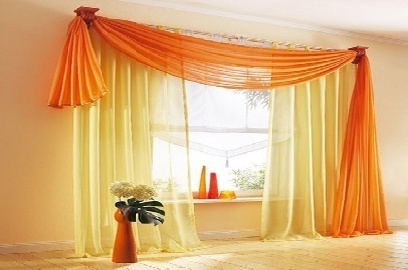 আজকের ক্লাসে 
*সবাইকে স্বাগতম*
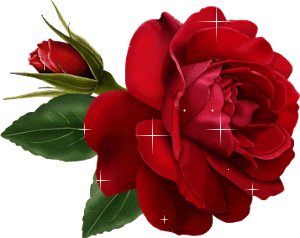 পাঠ পরিচিতি 
শ্রেণি: ৭ম
বিষয়: তথ্য ও যোগাযোগ প্রযুক্তি 
অধ্যায়	: ৩য়
পাঠ: ২৮
সময়: ৫০ মিনিট
শিক্ষক পরিচিতি

 


মোঃ মানিক মিয়া 
সহকারি শিক্ষক আইসিটি
মানিককোনা উচ্চ বিদ্যালয় ও কলেজ, ফেঞ্চুগঞ্জ, সিলেট।
E-mail: manikmiah1810@gmail.com
Mobile : 01753942214
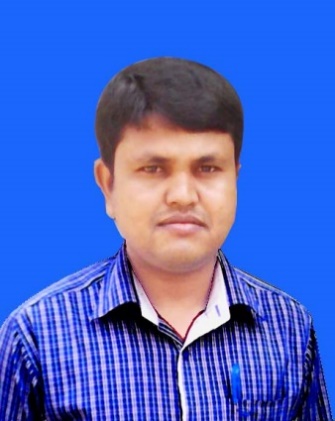 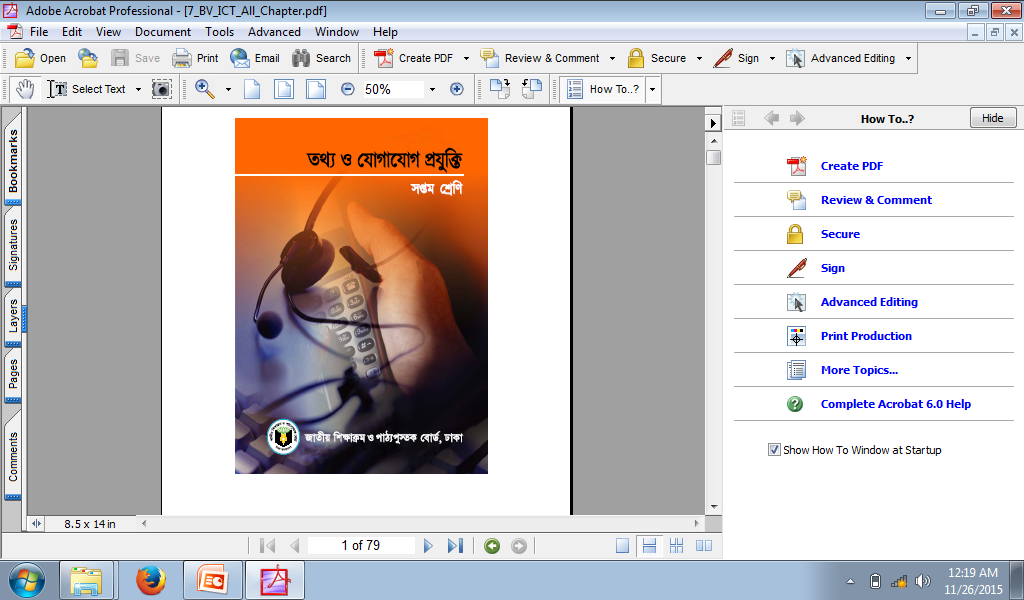 শিক্ষনফল
এ পাঠ শেষে শিক্ষার্থীরা-
১। কীবোর্ড ব্যবহারের কৌশল ব্যাখ্যা করতে পারবে;
২। ওয়ার্ড প্রসেসরের ব্যবহারের  কৌশল ব্যাখ্যা করতে পারবে; 
৩।ডকুমেন্ট সম্পদনা সম্পর্কে ব্যাখ্যা করতে পারবে ।
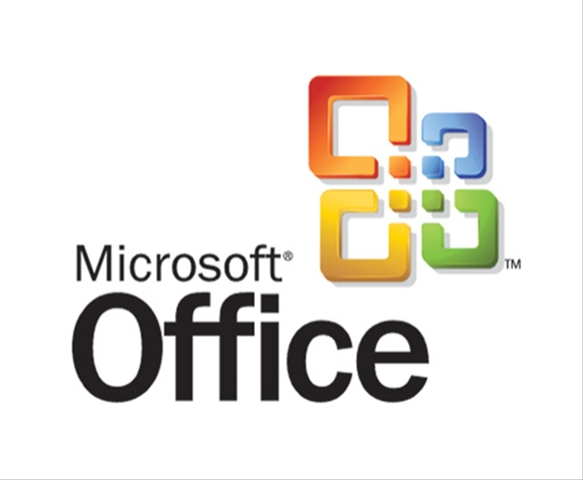 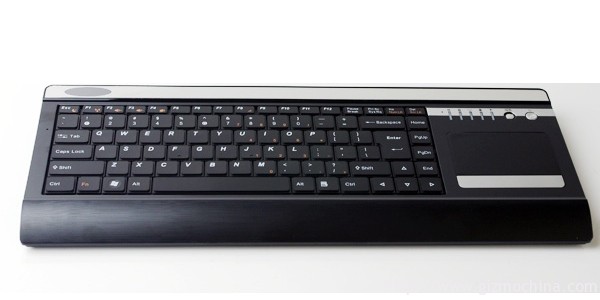 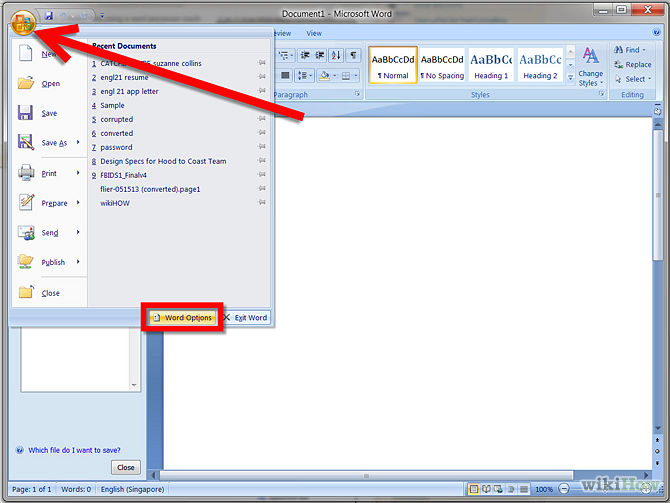 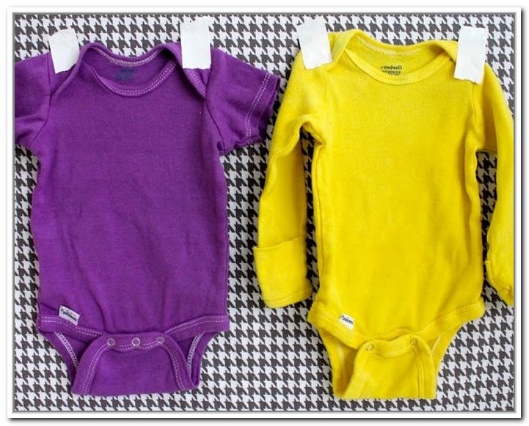 ওয়ার্ড প্রসেসরের ব্যবহার
কীবোর্ড এর বিশেষ কী সমূহ চিহ্নিতকরণ
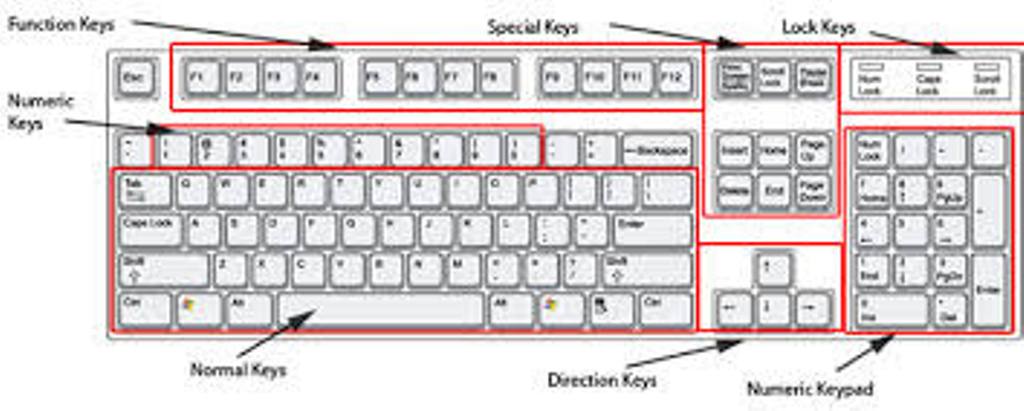 কীবোর্ড এর বিশেষ কী সমূহ চিহ্নিতকরণ
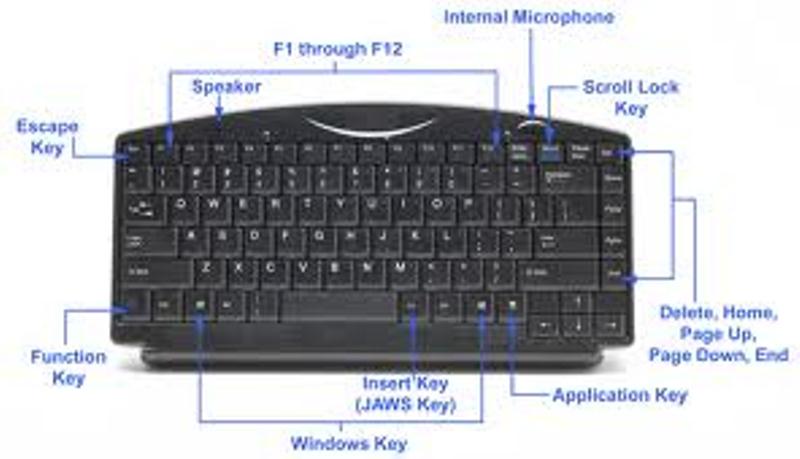 শহিদ বুদ্ধিজীবী মুনীর চৌধুরী ১৯৬৫ সালে  সর্ব প্রথম টাইপ রাইটারের জন্য কীবোর্ড লে-আউট তৈরী করেন।
বাংলা (বিজয়) কী বোর্ড লেআউট
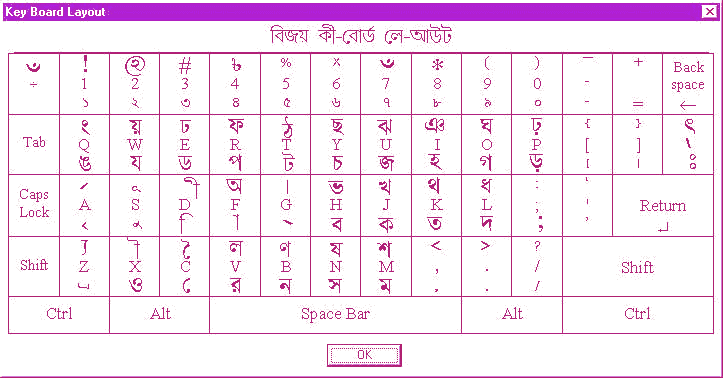 বাংলা লেখার সফটওয়ার – বিজয়, অভ্র, প্রশিকা শব্দ,প্রবর্তনা , লেখনী।
 ব্যাপক জনপ্রিয় বিজয়।
অভ্রের অধিক ব্যবহার।
একক কাজ
ওয়ার্ড  প্রসেসিং কি?
১ টি বাংলা লেখার সফটওয়ারের নাম বল।
ডকুমেন্ট সম্পদনা
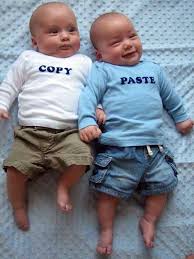 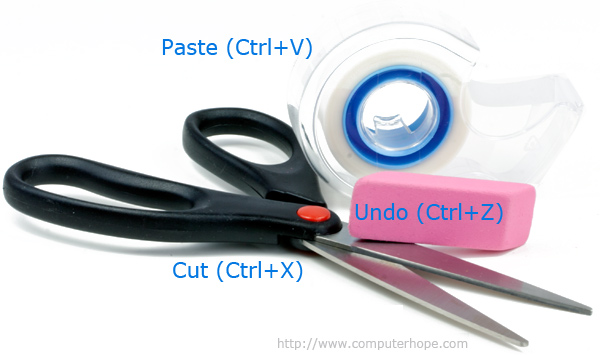 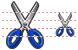 কাট (CUT) CTRL + X

কপি     (COPY) CTRL + C

পেস্ট(PASTE) CTRL + V

ডিলিট(DELETE) DEL/ BACKSPACE
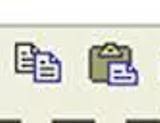 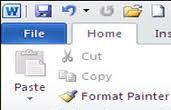 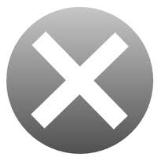 দলীয় কাজঃ
অভ্র সফটওয়ার ব্যবহার করে ৫ টি শব্দ লিখ।
মূল্যায়ণঃ
১। ওয়ার্ড প্রসেসিং কি?
২। অভ্রতে কি ফন্ট নির্বাচন করতে হয়।
বাড়ির কাজঃ 
ডকুমেন্ট ব্যবস্থাপনার  প্রয়োজনীয়তা সর্ম্পকে ৫ টি বাক্য লিখে নিয়ে আসবে।
ধন্যবাদ
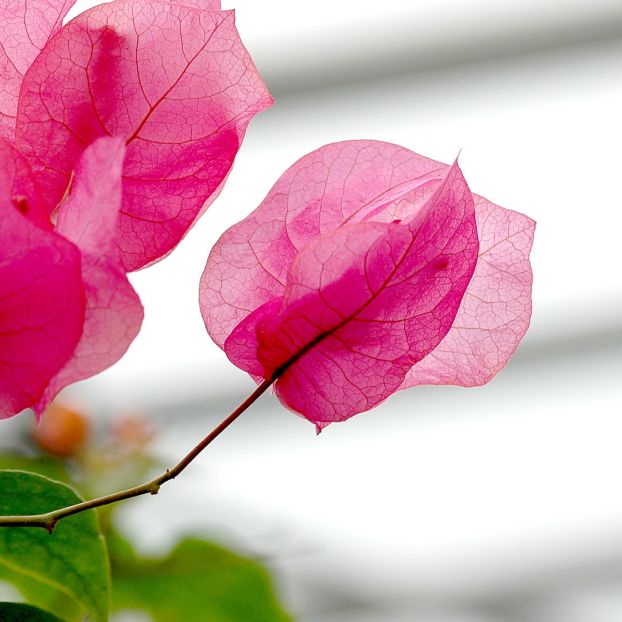 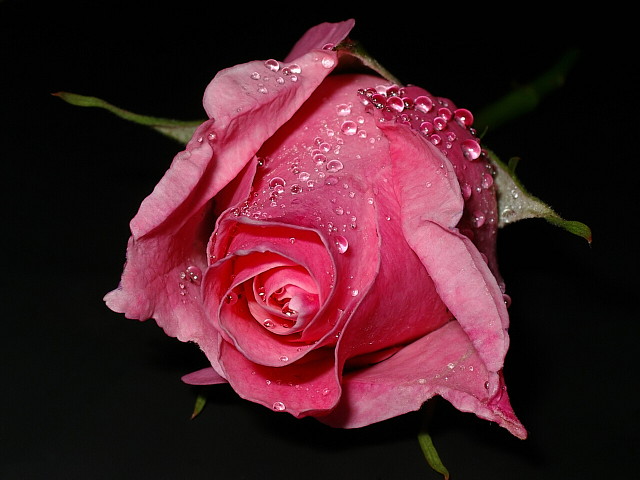